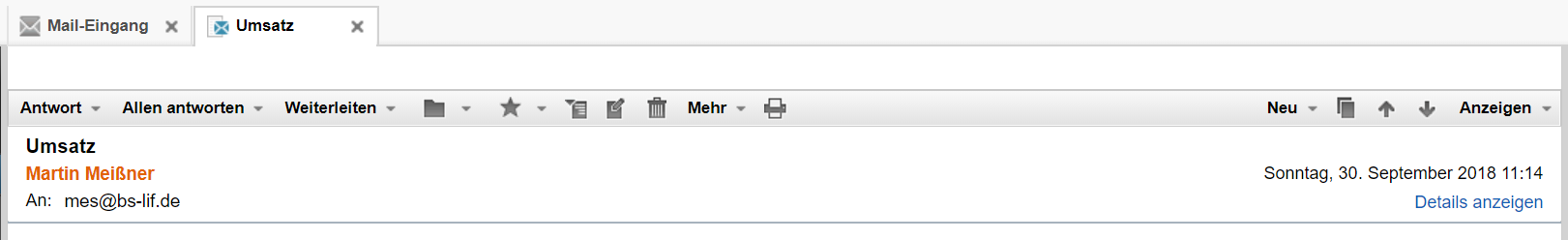 Von: Armin.Berger@jamando.de
An: ProjektteamMANdoJam@jamando.de
Hallo Projektteam MANdoJam,

seit Ende November ist MANdoJam online und wir können die wichtigen 4 Wochen vor Weihnachten noch für unseren Umsatz nutzen. 

Vielen Dank für eure gute Arbeit. Eine letzte Bitte noch: Bitte aktualisiert abschließend den Projektplan, damit wir einen „sauberen“ Abschluss haben.
 
Viele Grüße
Armin Berger
Geschäftsleitung